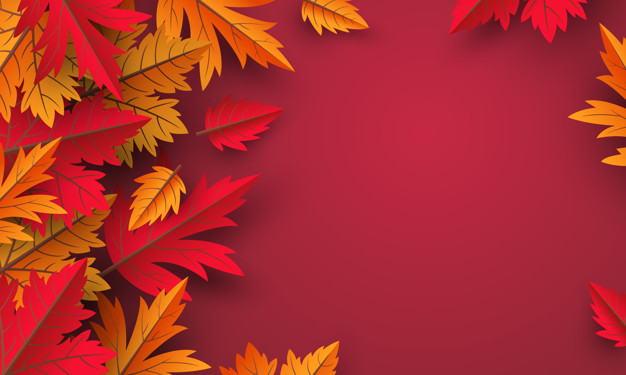 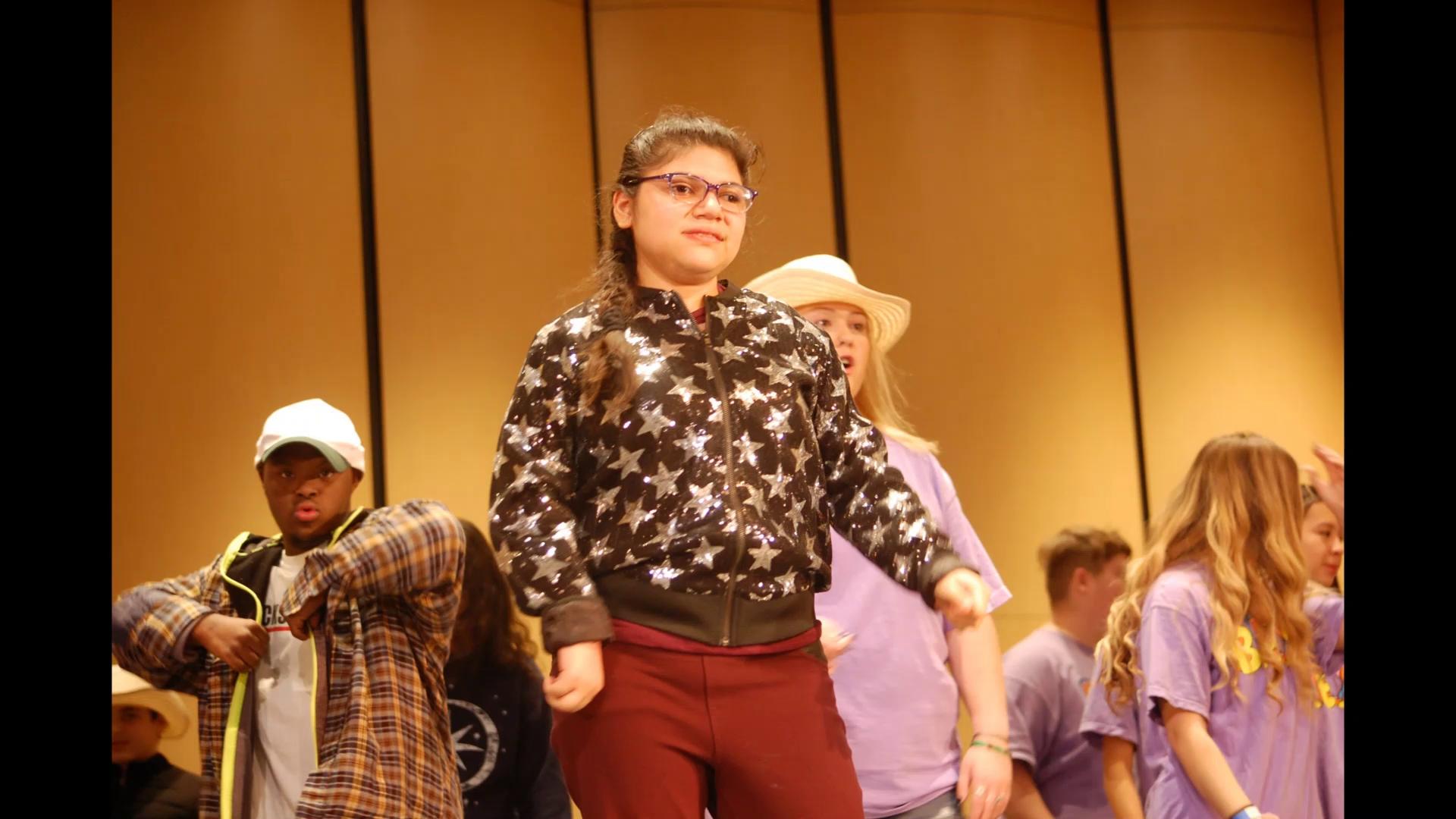 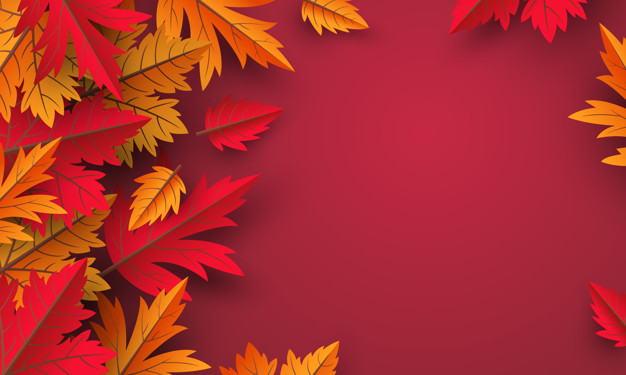 Welcome!
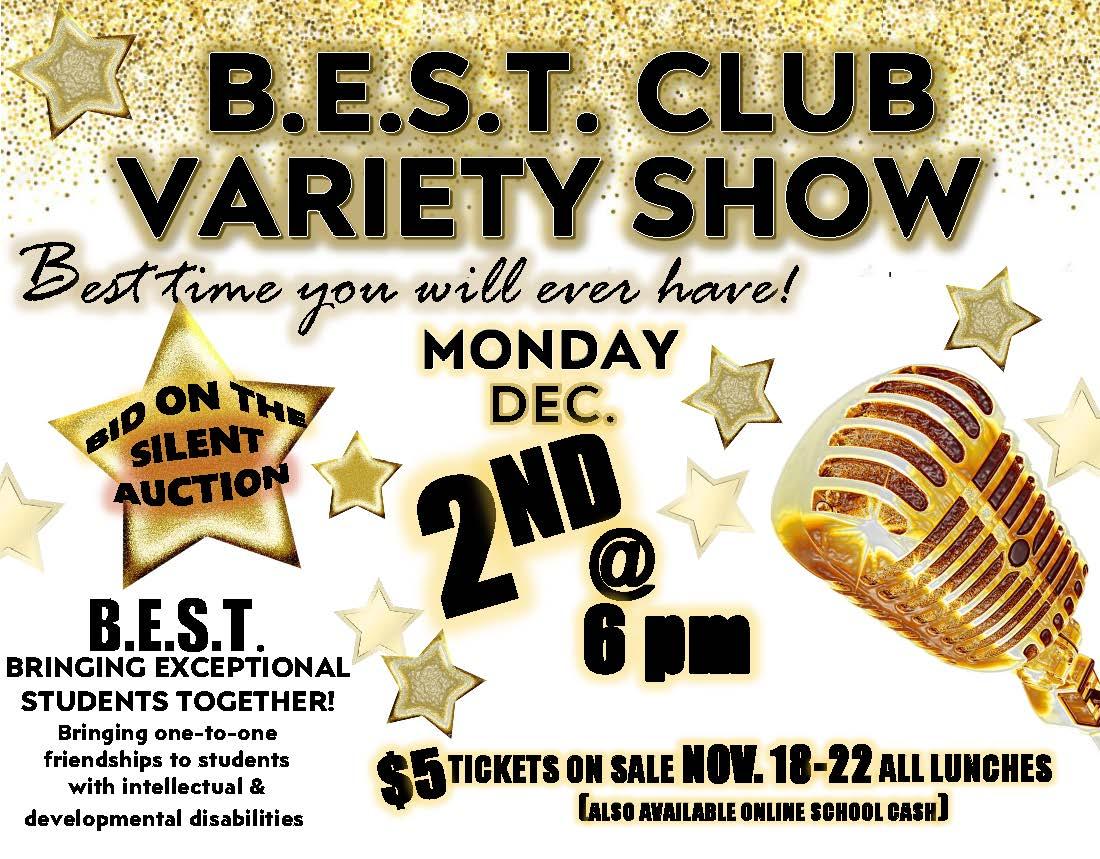 Upcoming 
Event ….
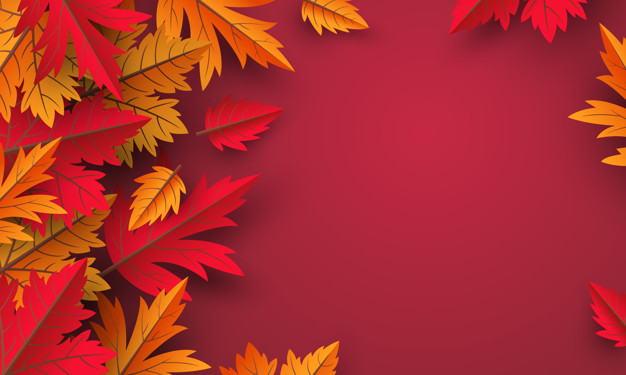 More
Upcoming Events!
Family Holiday Potluck- December 13th

Love All Tennis Clinic- December 14th
Invite you B.E.S.T. friend to join you at any or all of these activities
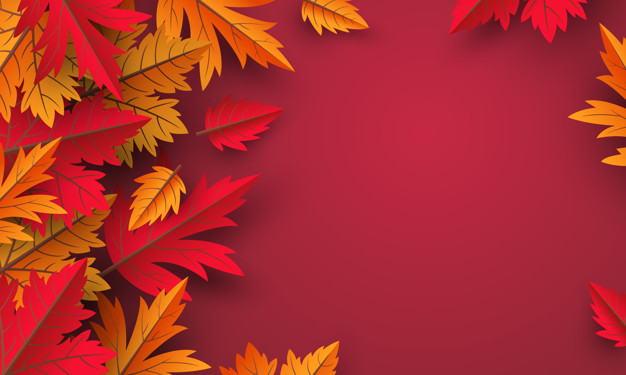 Pictures from the variety show!

If you have any pictures from the variety show, then please email them to hper5650@students.kleinisd.net.
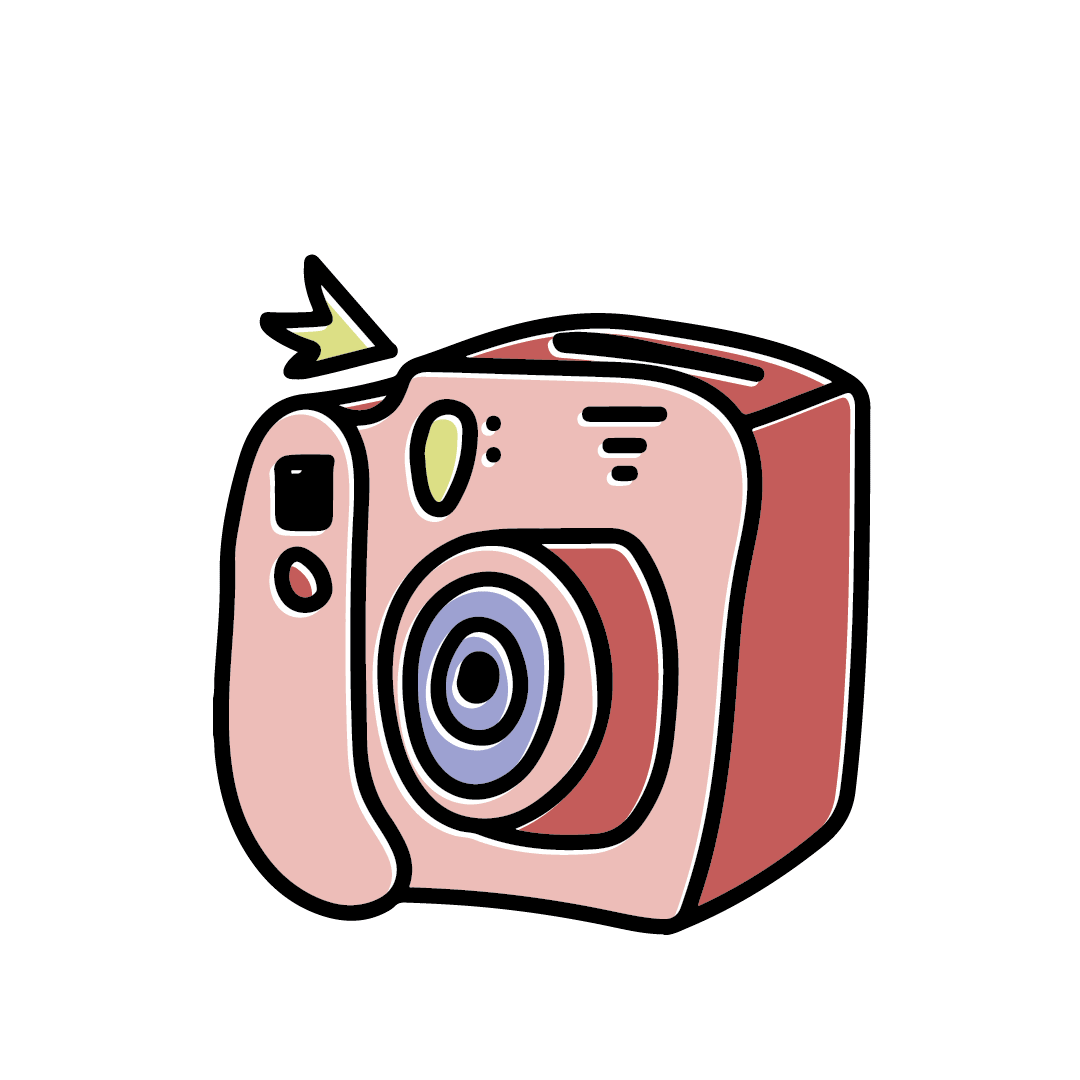 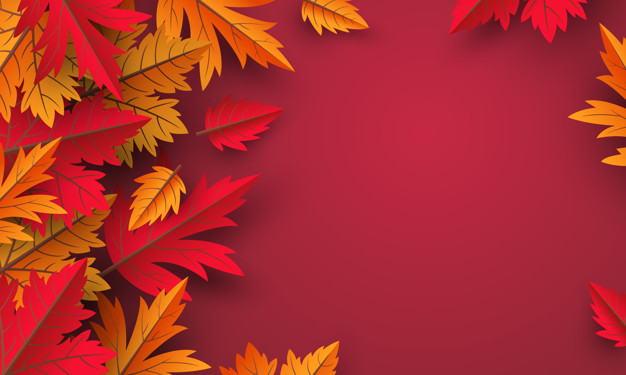 FREINDSHIP FRIDAY
Email Ms.E at cescure1@kleinisd.net

November 22nd in LGI

December 6th & 13th in classrooms
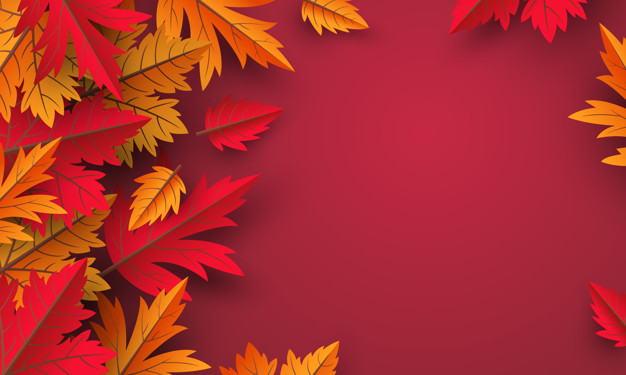 Share a B.E.S.T. experience 
Ideas of activites you would like B.E.S.T. to do
Questions?
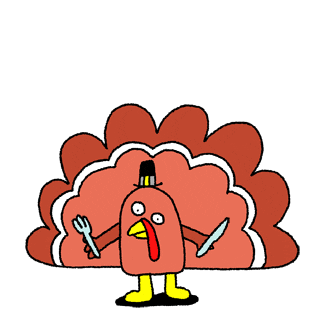 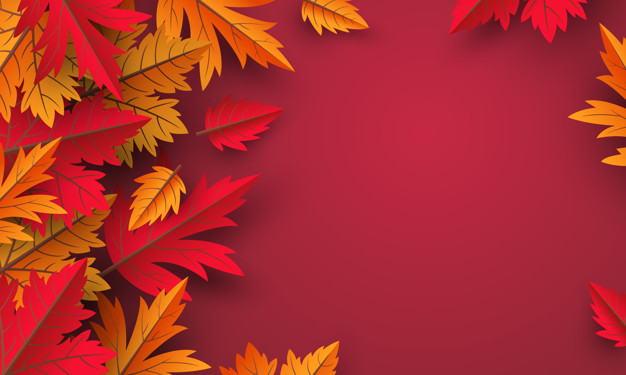 Join us for some B.E.S.T. Bingo!
Don't forget to sign out with an officer!